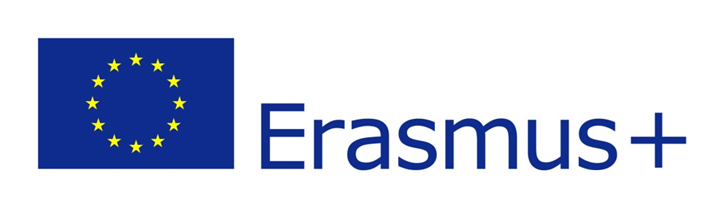 PRZYKŁADOWE RODZAJE USŁUG WYKONYWANE W  IRLANDZKICH SALONACH FRYZJERSKICH
Prezentacja wykonana w ramach realizacji przez ZSP nr 2 w Końskich Projektu pt.” Mobilny uczeń – dobry fachowiec na rynku pracy” w Programie FRSE Erasmus+ Sektor: Kształcenie i szkolenia zawodowe
SALONY FRYZJERSKIE W CORK
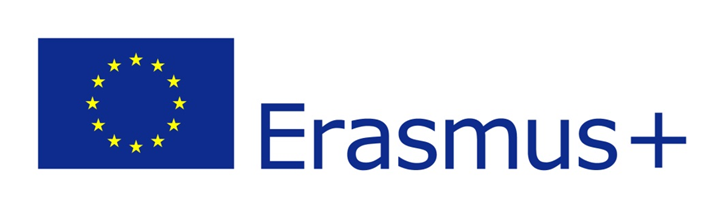 SALONY FRYZJERSKIE W CORK
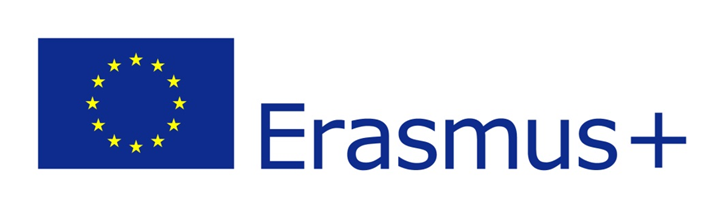 SALONY FRYZJERSKIE W CORK
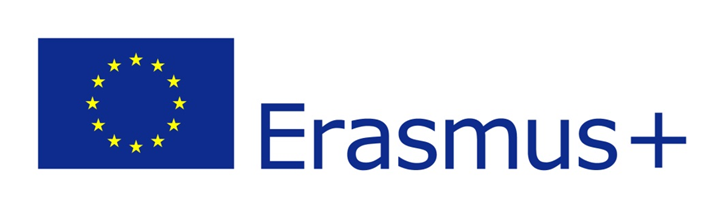 Oferta usługowa salonów fryzjerskich w Cork
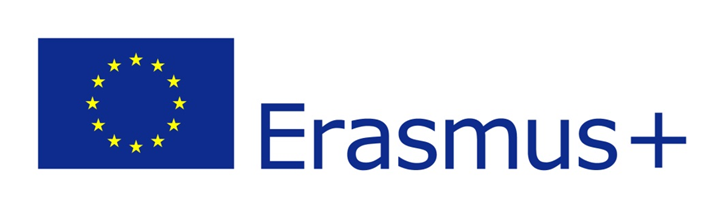 Ondulacja żelazkowa
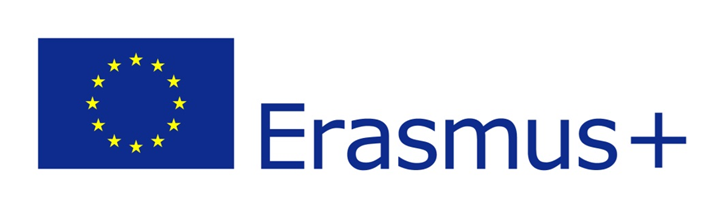 Historia – ondulacja żelazkowa
Układanie włosów w fale i loki wykonywano już w starożytności. Początkowo pasma były nakładane na gliniane, rozgrzane lokówki, które starożytni Grecy zastąpili pałeczką kalamis. W czasach nowożytnych przełomu dokonał Marcel Grateau.
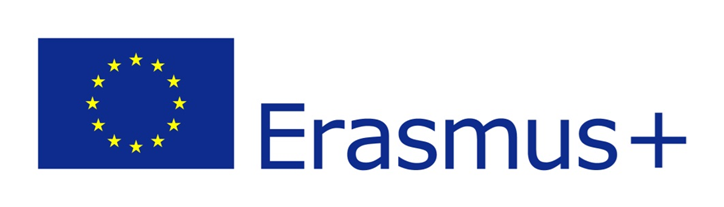 Ondulacja żelazkowa
- to nietrwałe odkształcenie włosów.
Zachodzi ono pod wpływem czynników:
fizycznego – tj. wysokiej temperatury (140 st. – 220 st.) która uplastycznia keratynę,
mechanicznego – siły i kierunku naprężenia pasm włosów podczas formowania
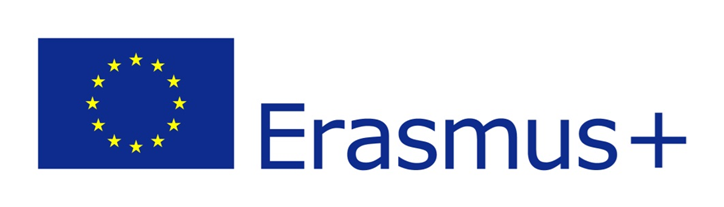 Ondulacja żelazkowa
Zmienia kształt włosów z prostych na kręcone i odwrotnie do pierwszego zmoczenia włosów. Włosy odkształcają się pod wpływem wysokiej temperatury żelazek. Technikę stosujemy do wykonania całej fryzury lub tylko jej elementów.
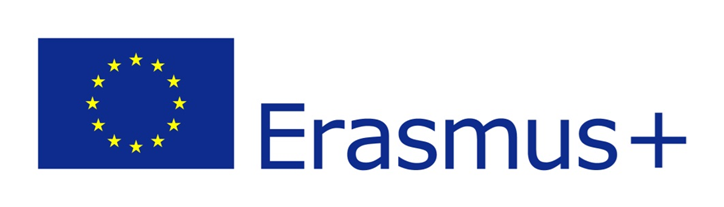 Techniki ondulacji żelazkowej
Prostowanie
Loczkowanie
Plisowanie
Papilotowanie
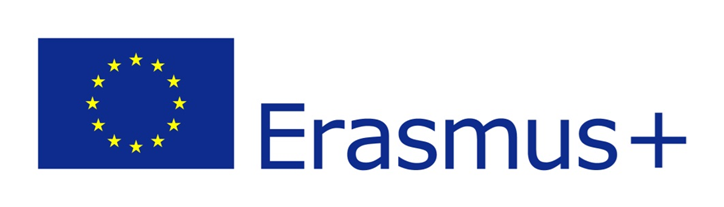 Rodzaje żelazek fryzjerskich
Prostownice
Karbownice
Lokówki – okrągłe, spiralne trójkątne, stożkowe
Falownice
Lokownice
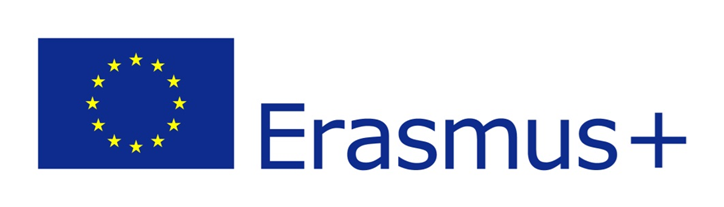 Zasady pracy podczas ondulacji żelazkowej
Czynności wstępne: konsultacja, diagnoza i analiza włosów
Planowanie fryzury i określanie technik pracy
Przygotowanie stanowiska pracy: grzebień ze szpikulcem, grzebień do rozczesywania, suszarka ręczna, preparat stylizujący i zabezpieczający włosy, wybrane żelazko
Mycie włosów, 
Zabezpieczenie przed wysoką temperaturą
Suszenie ręczną suszarką i/modelowanie
Podział porostu zależnie od potrzeby 
Dobieranie temperatury żelazka do stanu włosów
Żelazka używamy zgodnie z kierunkiem wzrostu włosów dzięki czemu zamykają się łuski włosowe
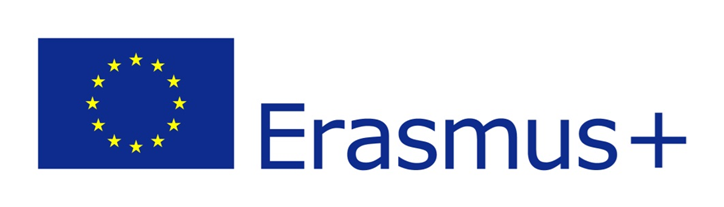 CZESANIE I FORMOWANIE WŁOSÓW
Czesanie – końcowy etap tworzenia fryzury. Polega na ułożeniu włosów w odpowiednią formę. 
Podstawowe techniki czesania włosów:
Szczotkowanie – rozczesywanie i wygładzanie powierzchni włosów oraz formowanie fryzur;
Wygładzanie – zmniejszenie objętości włosów w obrębie wyczesywanych pasm, stosuje się po tapirowaniu lub podczas formowania fryzur gładkich przylegających do głowy;
Tapirowanie – czesanie włosów w kierunku przeciwnym do ich wzrostu, zwiększa objętość pas, usztywnia, powiększa objętość tworzonych elementów lub całych fryzur. Włosy tapiruje się przy nasadzie lub na lub na całej długości pasma;
Zaplatanie – splatanie między sobą 2,3,4 lub większej liczby pasm włosów;
Upinanie – przypinanie pojedynczych pasm lub elementów w poszczególnych partiach głowy.
Na koniec czesania można podkreślić lub usztywnić charakterystyczne dla fryzury elementy np. kosmyki lub loczki oraz utrwalić całe uczesanie.
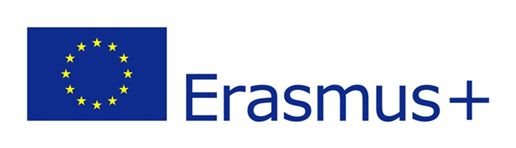 PLISOWANIE WŁOSÓW
Plisowanie włosów to technika ondulacji żelazkowej polegająca na wyciskaniu fal lokówką. Zabieg rozpoczyna się od formowania włosów na czołem i stopniowo przechodzi w kierunku szczytu głowy i boków następnie plisuje się włosy w części potylicznej głowy.  
Technika wyciskania fal lokówką:
pasmo włosów unosi się lekko grzebieniem przytrzymuje żelazkiem tak, aby ramię wklęsłe aparatu było pod spodem, a okrągłe nad pasmem. 2. Zamykając żelazko należy nadać kierunek i wypukłość fali. Kierunek fali uzyskuje się poprzez przesunięcie aparatu w jedną stronę a grzebienia podtrzymującego pasmo włosów w przeciwną(np. skierować lokówkę w lewą stronę a grzebień w prawą). Wypukłość fali uzyskuje się przez wykonanie pół obrotu żelazkiem. 3. Po otworzeniu żelazka, aparat przesuwa się tak, aby zewnętrzna krawędź wklęsłego ramienia lokówki znalazła się załamaniu fali. Żelazko zamyka się i wykonuje ćwierć obrotu. W ten sposób pogłębia się falę z drugiej strony grzbietu. 4. Kolejny etap to zamknięcie pierwszej fali. W tym celu należy otworzyć lokówkę  i przesunąć ją o 2–4 cm niżej. 5. Drugą falę wyciska się analogicznie. Należy pamiętać o zaprasowaniu pasma  w przeciwnym kierunku (w tym celu żelazko przesuwa się w prawo a grzebień podtrzymujący włosy w lewo).
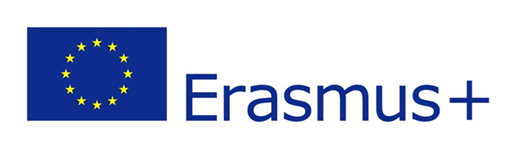 PAPILOTOWANIE WŁOSÓW
Papilotowanie -  technika polecana dla włosów długich i półdługich. Pasma włosów nawija się spiralnie, zawija w folię aluminiową i przypina klipsem. Każde przygotowane w ten sposób pasmo zaprasowuje się żelazkiem fryzjerskim z płaską nasadką. Należy pamiętać, że bezpośrednio przed prasowaniem z loczka zdejmuje się klips mocujący. Po zaprasowaniu wszystkich loków zdejmuje się folię a włosy formuje palcami. Omawiana technika czesania zwiększa objętość włosów przy równoczesnym zachowaniu łagodnej formy fryzury. Jest polecana do stylizacji włosów półdługich.
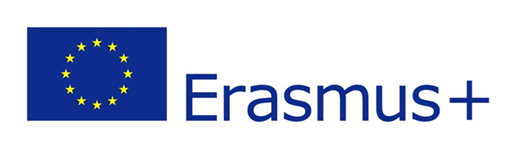 FRYZURY MĘSKIE
O formie fryzury męskiej decyduje strzyżenie. Biorąc pod uwagę rodzaj strzyżenia wyróżnia się następujące fryzury męskie:
•	 uzyskiwane w wyniku tzw. strzyżenia całkowitego,
•	 klasyczne z włosów krótkich, półdługich i długich,
•	 specjalne: różne odmiany jeży, fryzury kreatywne.
Fryzury męskie uzyskiwane w wyniku strzyżenia całkowitego
•	Wskazana forma włosów polega na ich prawie całkowitym usunięciu. Jest preferowana
•	przez mężczyzn mających ubytki w owłosieniu. Stylizacja tego typu fryzur polega na
•	osuszeniu włosów ręcznikiem.
Klasyczne fryzury męskie -  podstawą stylizacji tego typu fryzur jest strzyżenie. Uzyskanie wskazanego efektu uzyskuje się poprzez nadanie włosom formy stopniowej. Stylizacja fryzur klasycznych polega na nadaniu włosom żądanego kształtu za pomocą szczotki lub grzebienia. Pasma włosów modeluje się w strumieniu ciepłego powietrza uzyskując odbicie pasm od nasady w okolicy szczytu głowy. Do czesania można użyć pianki. Ostateczny kształt fryzurze nadaje za pomocą wosku, gumy lub żelu wmasowywanych w pojedyncze pasma włosów. Ostateczny kształt fryzury utrwala się lakierem.
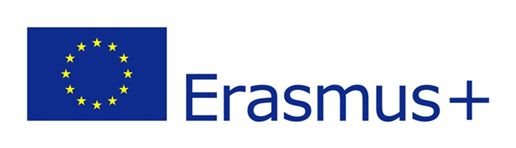 DAMSKIE UPIĘCIA WŁOSÓW
Wyk. M. Pomykała
Wyk. M. Pomykała
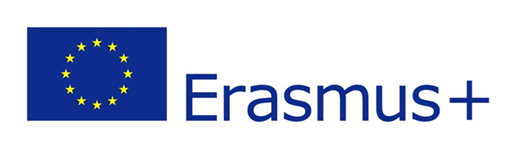 FRYZURY DZIENNE
Fryzury dzienne - układa się grzebieniem lub palcami przy użyciu różnych środków stylizujących–emulsji, żeli, gum fryzjerskich. Po nadaniu ostatecznego kształtu włosy spryskuje się lakierem. Do układania fryzur dziennych z włosów długich można stosować różne techniki zaplatania. Splot to skręcone pasma włosów. Mogą służyć jako dekoracja lub baza konstrukcyjna do formowania koków. Sploty można wykonywać z włosów prostych lub kręconych. Specyficzną formą splotu jest warkocz zaplatany z co najmniej 2 pasm.
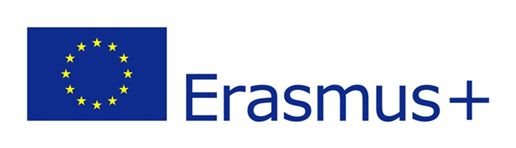 ZAPLATANIE WŁOSÓW
Wyróżnia się następujące rodzaje splotów:
wstępujący (angielski) – z 3 pasm, pasma boczne przekładane są nad środkowym pasmem,
zstępujący (duński) – z 3 pasm, pasma boczne przekładane są pod środkowym pasmem,
wstępujący dobierany (francuski) –3 pasma są równe, uzyskuje się warkocz tzw. płaski (odwrócony),
zstępujący dobierany – 3 pasma równe, uzyskuje się warkocz wypukły (podniesiony),
wstępujący i zstępujący (kłos) normalny i dobierany,
wstępujący z 4 pasm,
wstępujący z 6 pasm,
plecionka z wielu pasm – pasma tkane między sobą.
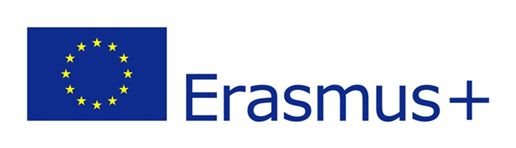 FARBOWANIE WŁOSÓW
Farbowanie całościowe polega na uzyskaniu jednolitego koloru na całej długości włosów w obrębie całego porostu włosów. Celem farbowania całego porostu jest osiągnięcie równomiernego odcienia na całej długości włosów.
W zależności od stanu włosów można wyróżnić:
Farbowanie wykonywane po raz pierwszy – pierwsza aplikacja farby
Farbowanie wykonywane po raz kolejny – na włosach z odrostami
Z farbowaniem całego porostu mamy do czynienia wtedy, gdy kolor wyjściowy jest kolorem naturalnym.
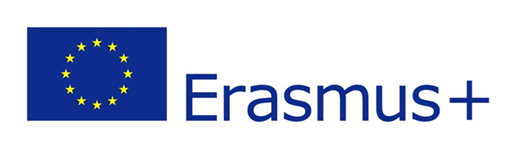 FARBOWANIE PASEMEK
Farbowanie pasemek to technika barwienia włosów polegająca na zmianie koloru wybranych pasm i pukli włosów (wydzielonych od odseparowanej części porostu) za pomocą jednego koloru farby.
Techniki farbowania pasemek:
Technika z zastosowaniem czepka foliowego, gumowego lub kauczukowego;
Technika z zastosowaniem folii aluminiowej;
Metoda szydełkowa;
Metoda diagonalna;
Technika farbowania pasemek z użyciem grzebienia;
Technika z użyciem paletki do farbowania włosów;
Technika z użyciem ściętego pędzla .
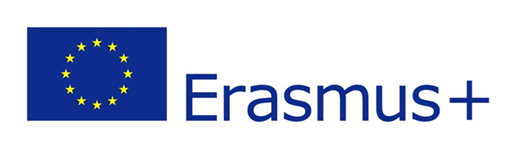 FARBOWANIE PASEMEK
Farbowanie pasemek ma na celu uzyskanie różnych odcieni kolorystycznych na włosach poprzez wprowadzenie do koloru wyjściowego (podstawowego) innego koloru, który może być kolorem przeciwstawnym lub pokrewnym.  Wprowadzony kolor może być rozmieszczony w obrębie całego porostu lub wybranych partiach włosów w zależności od efektu kolorystycznego, jaki chcemy uzyskać.
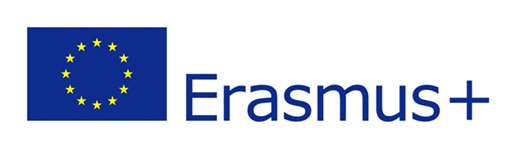 Zespół Szkół Ponadpodstawowych nr 2 w Końskich
Autorzy prezentacji: 
uczestnicy projektu „Mobilny uczeń – dobry fachowiec na rynku pracy” kształcący się w zawodzie fryzjer w Branżowej Szkole I  Stopnia nr 2 im. gen. Antoniego Piwowarczyka
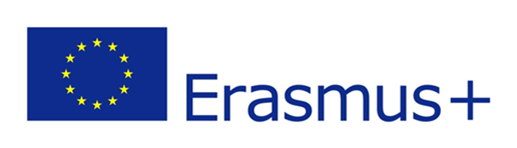